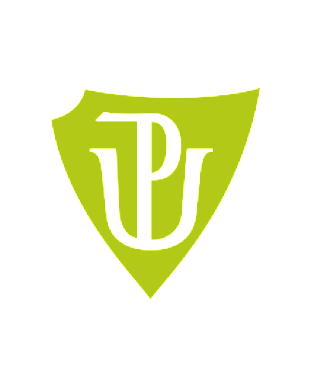 Faculty of Health Sciences
Palacký University in Olomouc


Physiotherapy
Mgr. Lucie Sehnálková
Student Affairs Office, room 2.052
 lucie.sehnalkova@upol.cz; +420 585 632 840
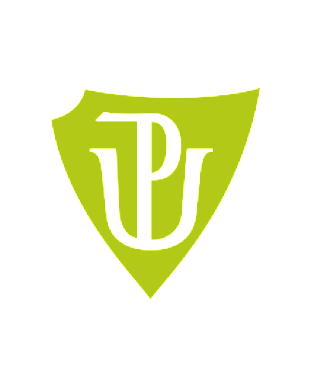 Content of the presentation


People of the Faculty
Portal and STAG
Useful links
Documents
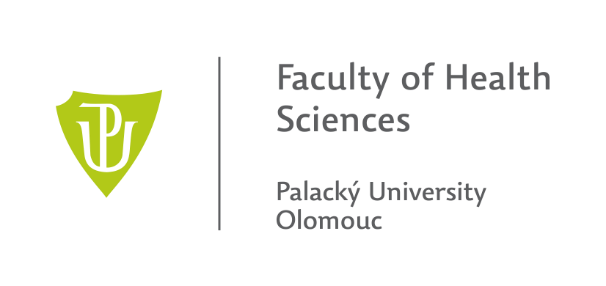 People of the Faculty

https://www.upol.cz/en/contacts/
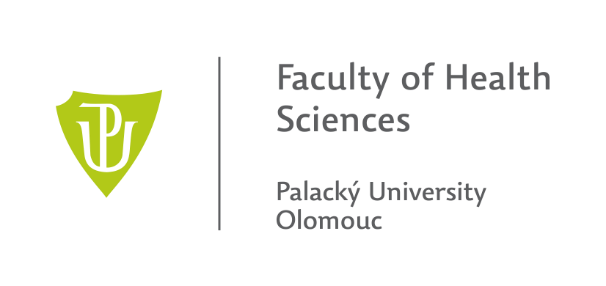 FHS Structure
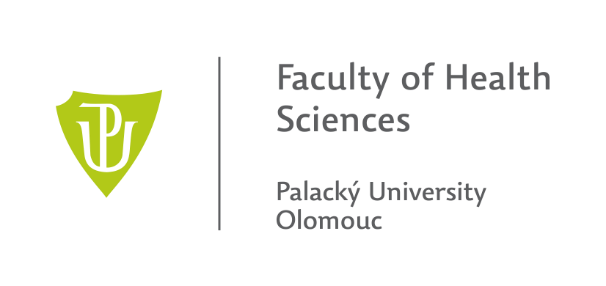 Department of Clinical Rehabilitation
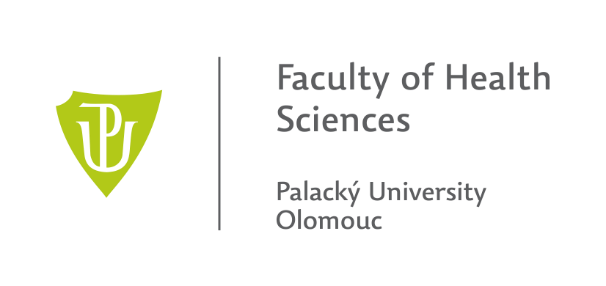 Student Affairs Office
Centre for Practical Training and Practical Teaching
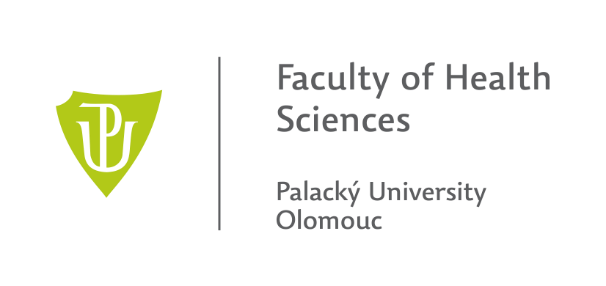 Portal & STAG
Course registration, timetables, exams, thesis…
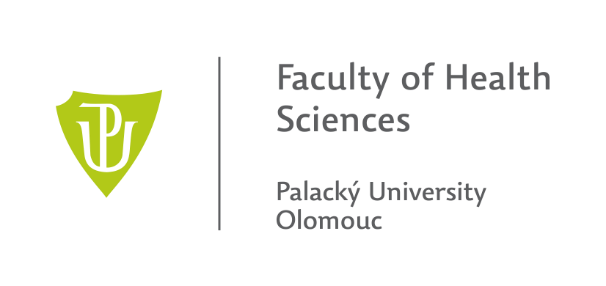 PORTAL: Palacký University Information System
https://portal.upol.cz/
Your User name and password can be found in the Electronic Application
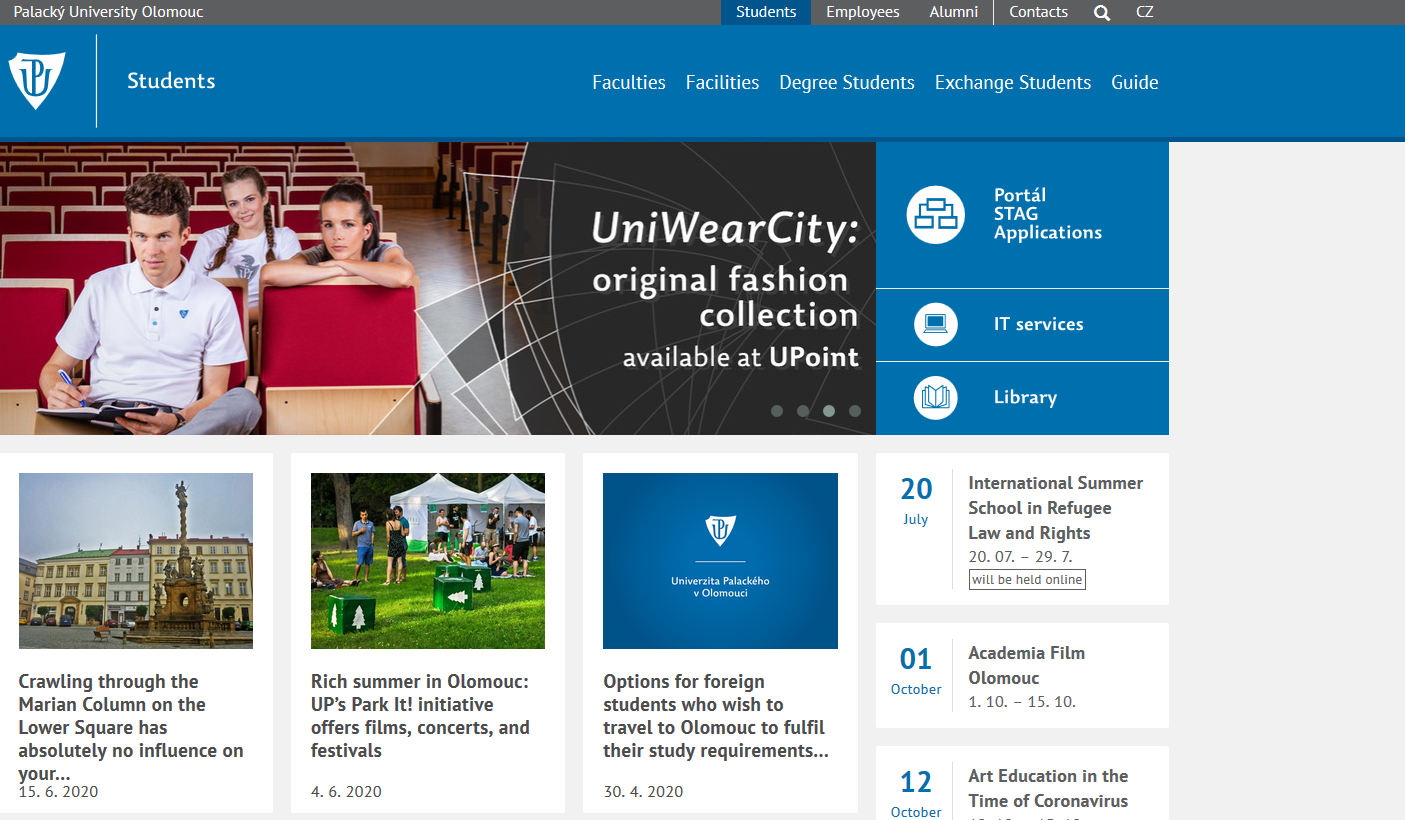 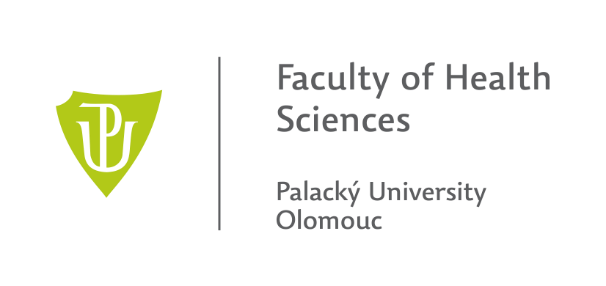 PORTAL: Palacký University  Information System
https://portal.upol.cz/
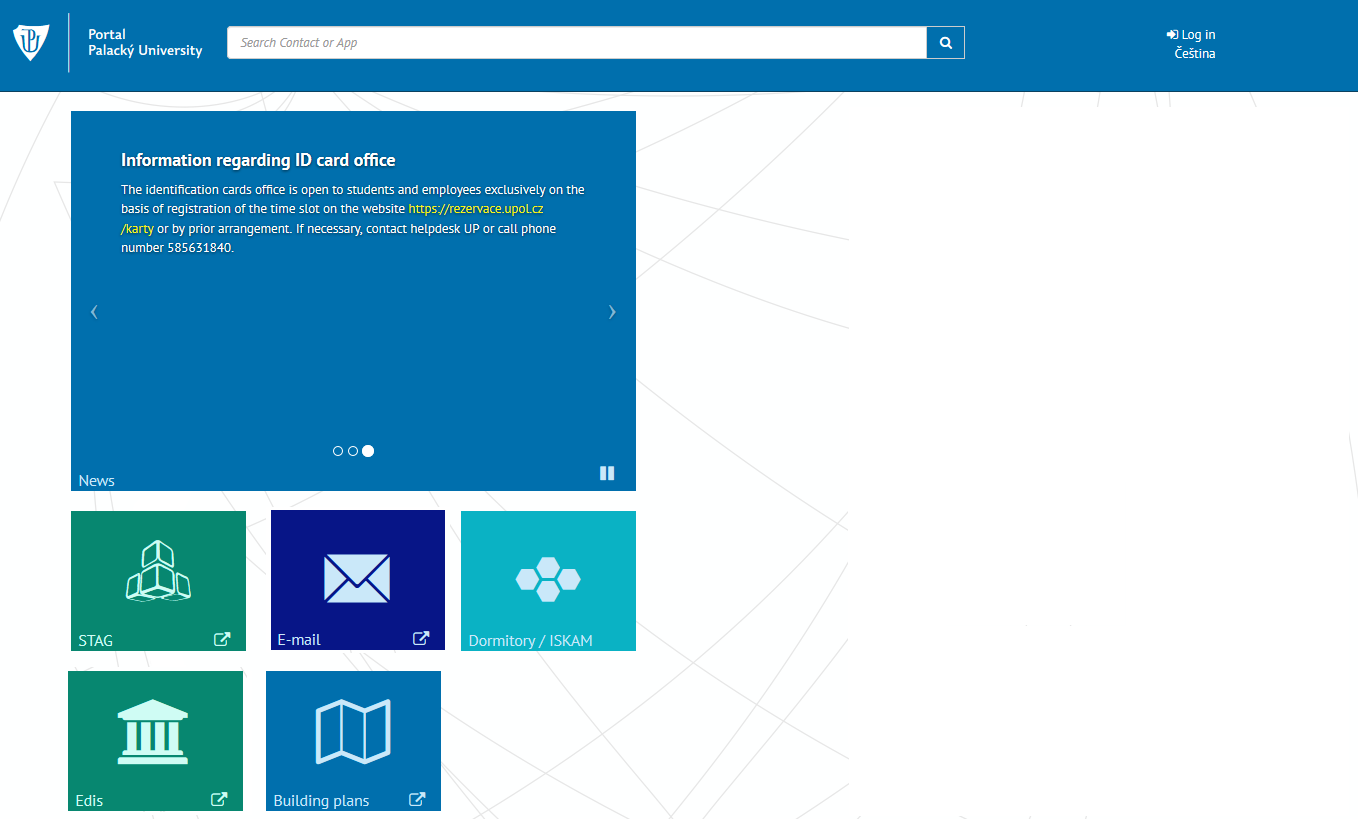 Mgr. Jana Pospíšilová, Students Affair Office, Faculty of Health Sciences, Hněvotínská 3, 775 15 Olomouc
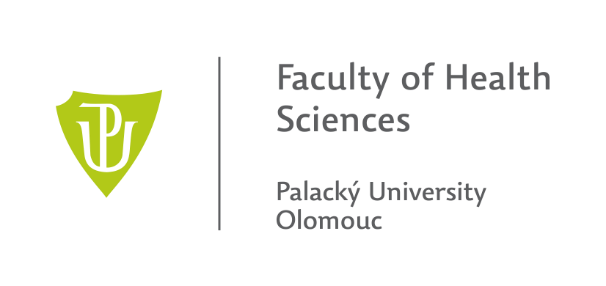 STAG: Study Agenda
https://stag.upol.cz/
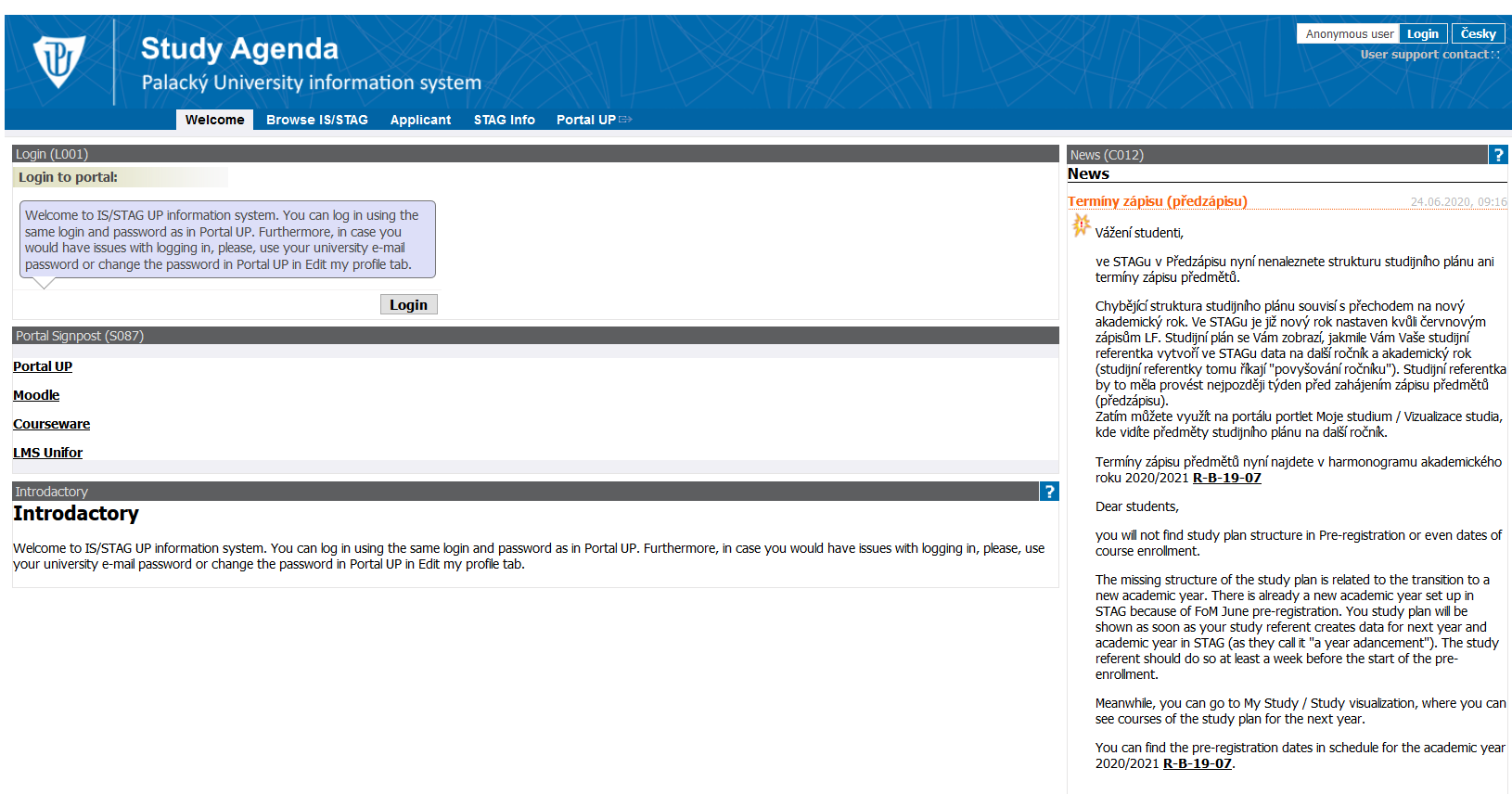 Mgr. Jana Pospíšilová, Students Affair Office, Faculty of Health Sciences, Hněvotínská 3, 775 15 Olomouc
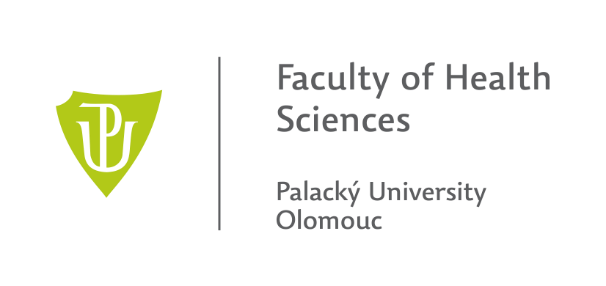 Pre-registration for courses
4th to 11th September 2023
Every course registration must be completed in STAG.
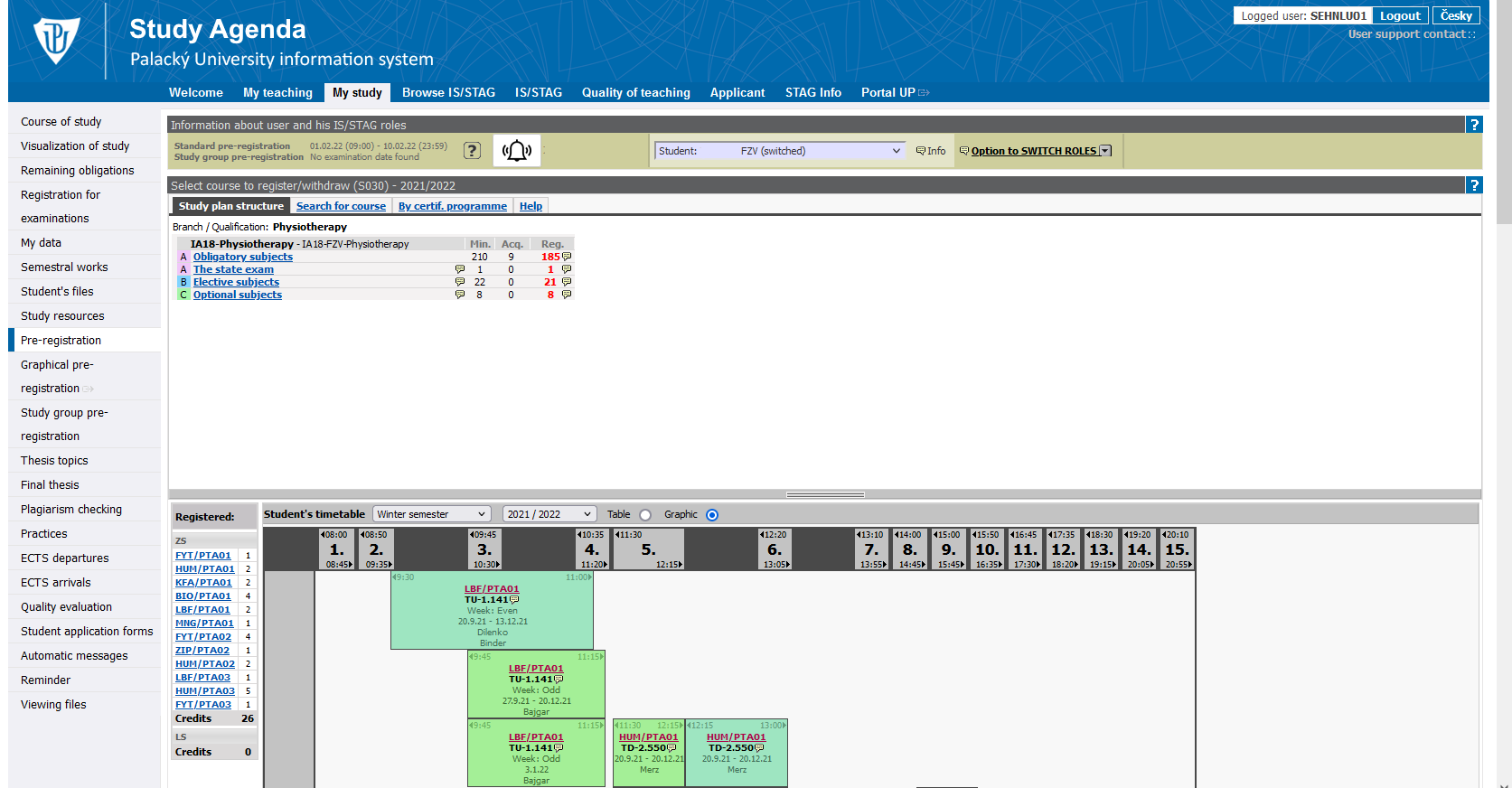 Registration for courses
Timetable
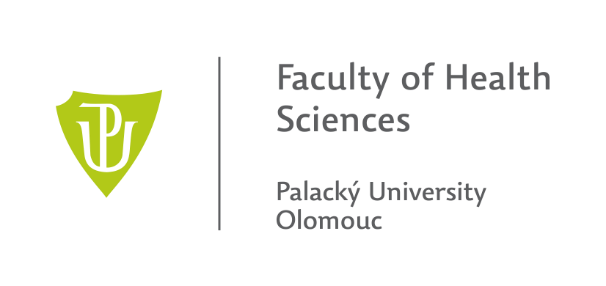 Courses – lectures, seminars and practicals
Obligatory course (A category) – students must pass all of the enlisted courses in this category during their study.

Elective course (B category) – students must acquire at least 22 credits by passing a corresponding number of courses during their study.

Optional course (C category) – students must acquire at least 8 credits by passing a corresponding number of courses during their study. The optional course can be any course from any faculty of our university.
The optimal number of credits per one academic year is 60 credits.
Student must acquire a minimum of 40 credits per one academic year.
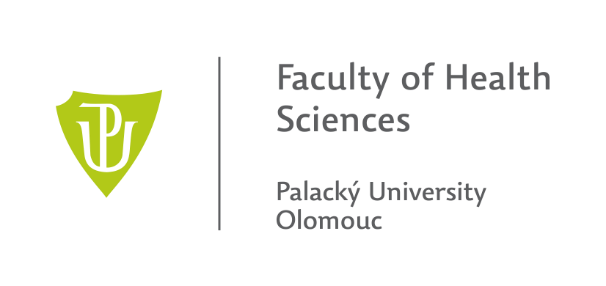 Examinations and Re-sits
For all examination dates, register through STAG.

You have THREE attempts to pass an exam. 
If you fail for the first time: first re-sit
If you fail for the second time: second re-sit  
		= usually a board examination 
All non-completed courses of the previous academic year must be completed in the next academic year.
Examination period:
Winter semester: from 8th January to 9th February 2024
Summer semester: from 27th May to 30th June 2024
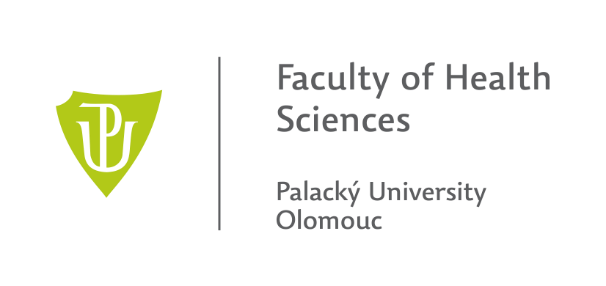 Checking the course of study
Deadline for the fulfillment of study requirements for the academic year 2023/2024 is 
6th September 2024


The date of the Checking the course of study can be found on the Faculty website:
https://www.fzv.upol.cz/en/students/study-guide/important-dates/
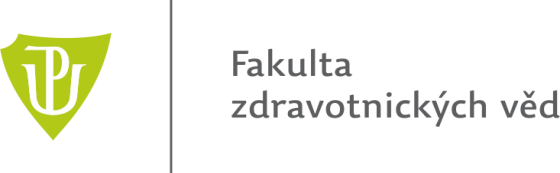 Completion of study
Students must acquire during the whole course of study a minimum of 240 credits. 

After the completion of the required courses, students may register for the Final State Exam and Thesis Defence.
The standard length of the Bc‘s study of Physiotherapy is 4 years. 
The maximal length of study is 7 years (4 standard + 3 extended years).
Students of the foreign study programme are obliged to pay an annual tuition fee of 8.000,- EUR.
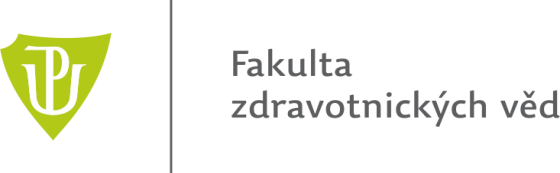 University Blue Book
FHS personnel (pp 5-7)
Departments of the FHS and Faculty of Medicine and Dentistry (pp 10-30)
Schedule of the academic year 2023/2024 (pp 32)
Physiotherapy study plan (pp 35-37) – also on the faculty website
UP Study and Examination Code link (pp 40)
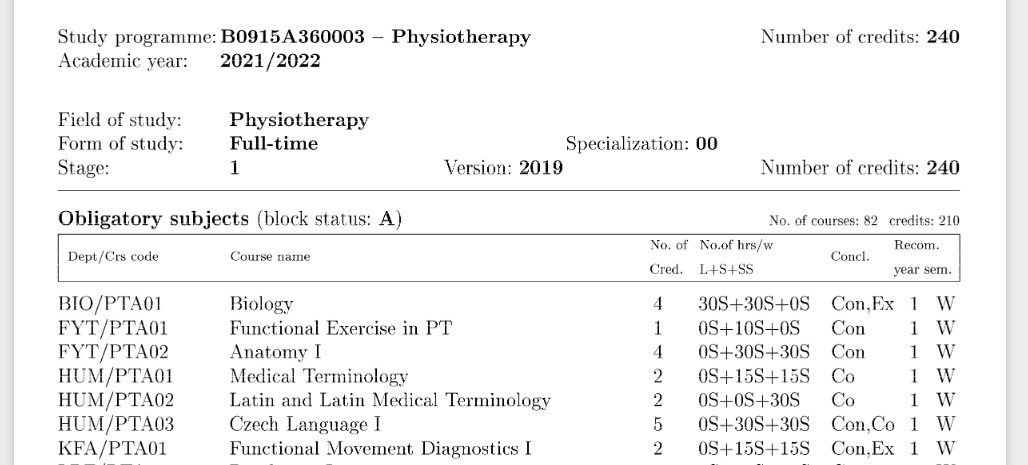 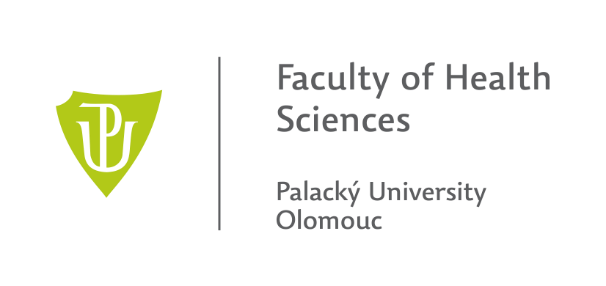 Where to look for 
information & help
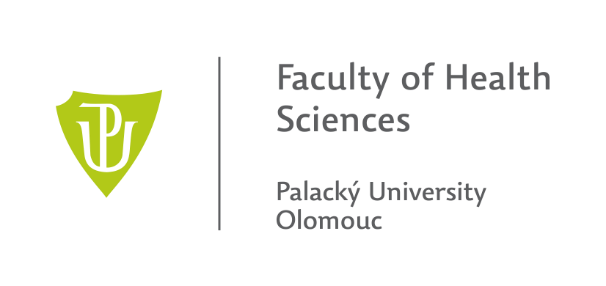 Faculty websitehttps://www.fzv.upol.cz/en/students/
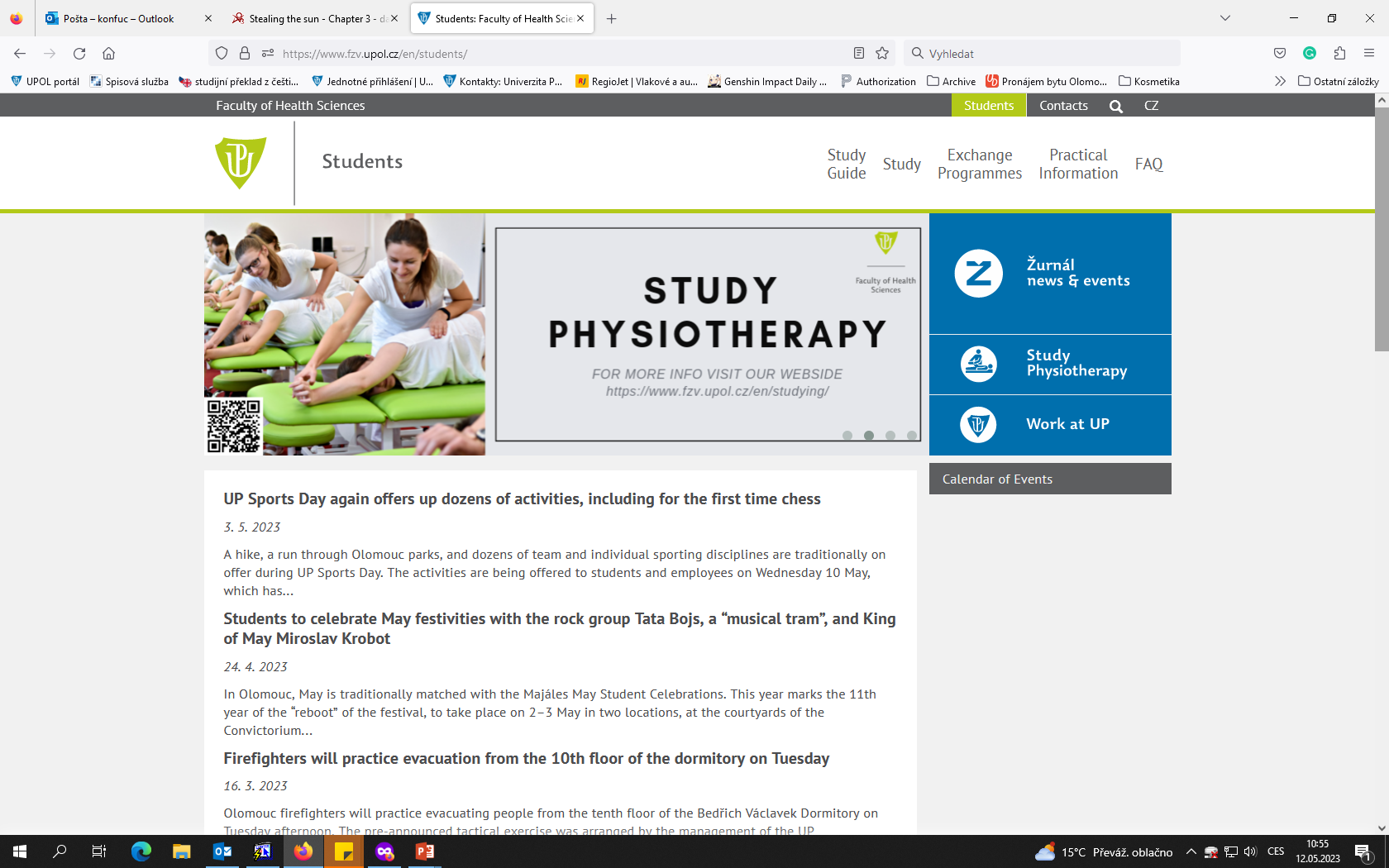 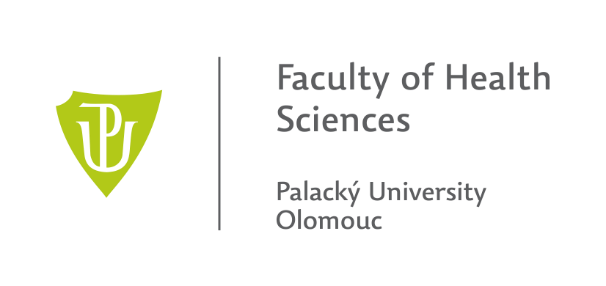 UP Portalhttps://portal.upol.cz/
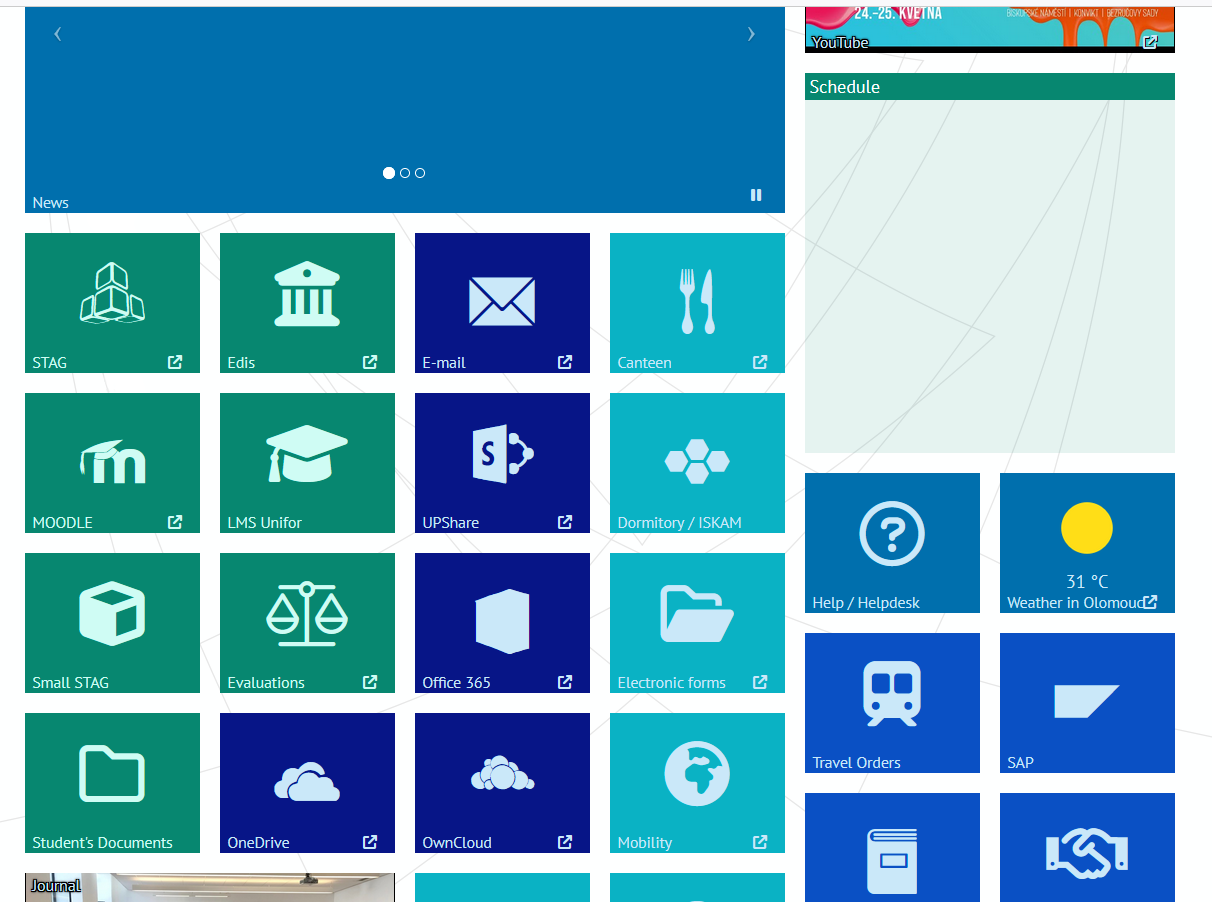 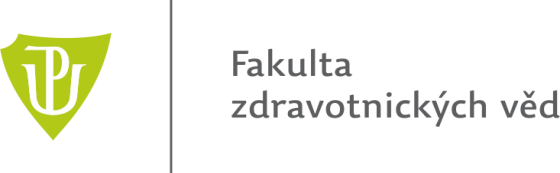 Student University EmailOutlook
Students are required to use their university email address when communication with the university personnel (teachers, officers, etc.). 

Recommendation – set the forwarding of emails from the university email address to your personal email (see Setting).

Students receive important information on their university email address about deadlines, courses and exams. They are expected to check their university email address daily.

UP Newsletter
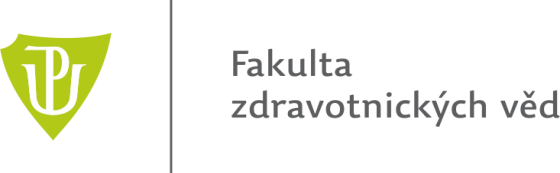 Student Card (ISIC)https://cvt.upol.cz/identifikacni-karty-ik/
Access to the University and Faculty Libraries, canteen and various other services of the university. 
Student discounts in UPoint Shop, theatres, cinemas, and various shops. 

Application process:
Fill and send the application in the electronic application with your photo attached. Pay for the card via bank transfer.
After receiving the email that your card is ready, book a date for collecting your card. You will receive a PIN code. 
At the booked date, go to the IT Center on Biskupské Square 1 and use your PIN code to receive your student card.
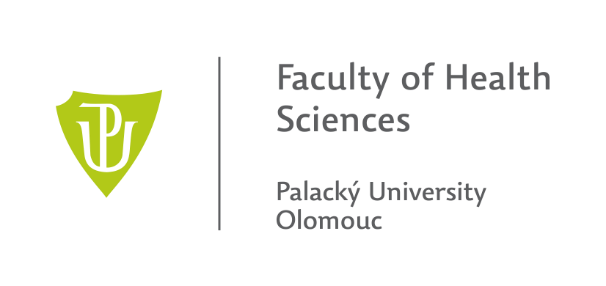 UP Serviceshttps://www.fzv.upol.cz/en/students/
Welcome Office – helping foreign students with VISA and residence
Healthcare – free healthcare for students (GP, dentist, psychologist…)
Faculty library and university library Zbrojnice
School canteen

Clubs
Sports activities and clubs – Academic Sport Center
Student clubs – PEPA (club for international students of FHS and MF)
Support for students with special needs – https://cps.upol.cz/en/ 
Tutoring – Ariel Sherman (ariel.sherman01@upol.cz)
Buddies
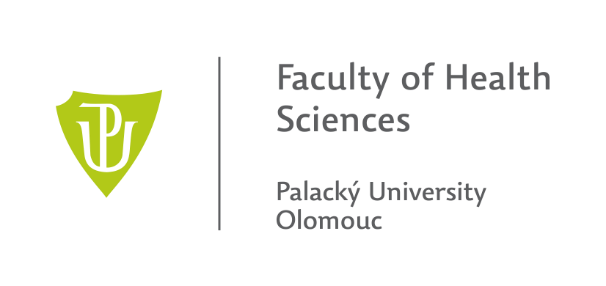 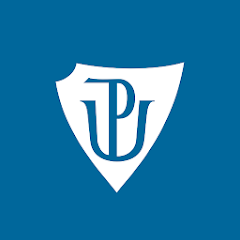 UPlikace
Available on Google Play 
Create and manage your timetable
Sign up for exams and check your study results
Interactive map of all UP buildings, libraries, sport centers etc.
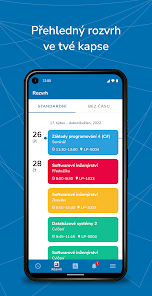 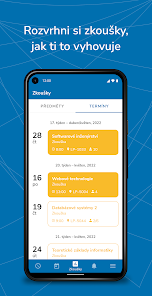 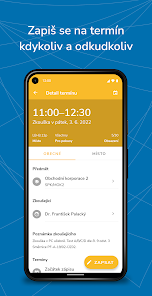 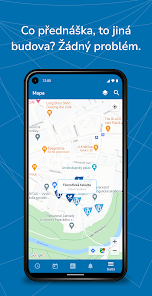 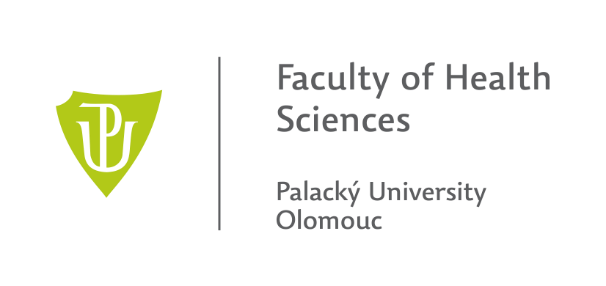 Orientation Day for International Students
11th September, 13:00

Information on:
VISA and resident cards
Insurance and how to solve problems
Study responsibilities (tuition fees, course registration, FAQ)
Healthcare
Life in Olomouc (part-time jobs, cultural events, help)
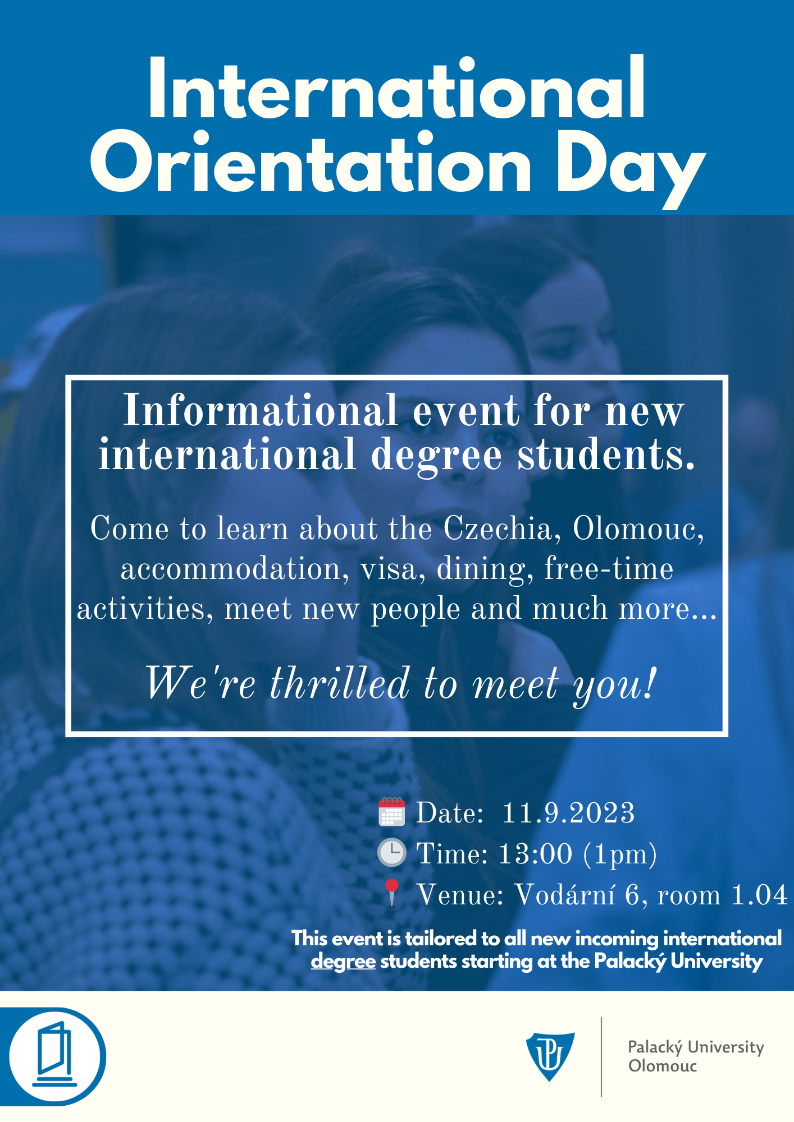 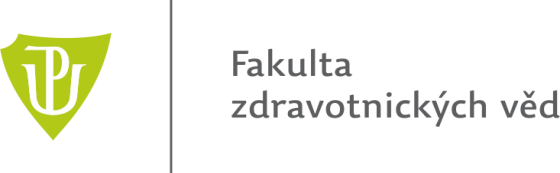 What to buy before the first class
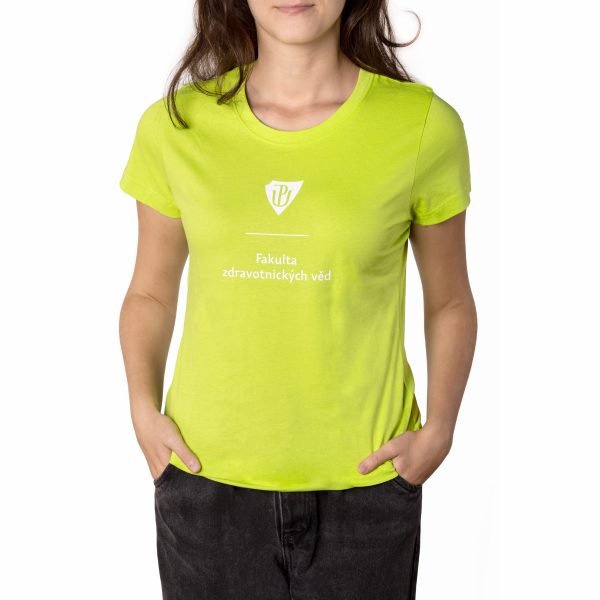 UPoint university shop
Horní náměstí 12 (city center)
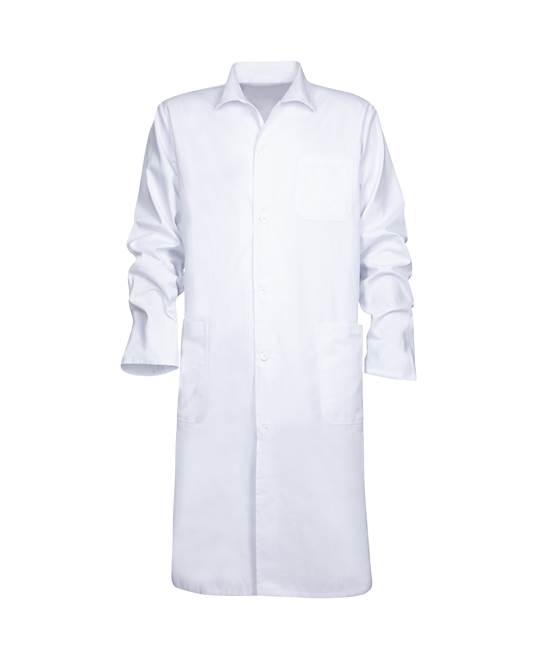 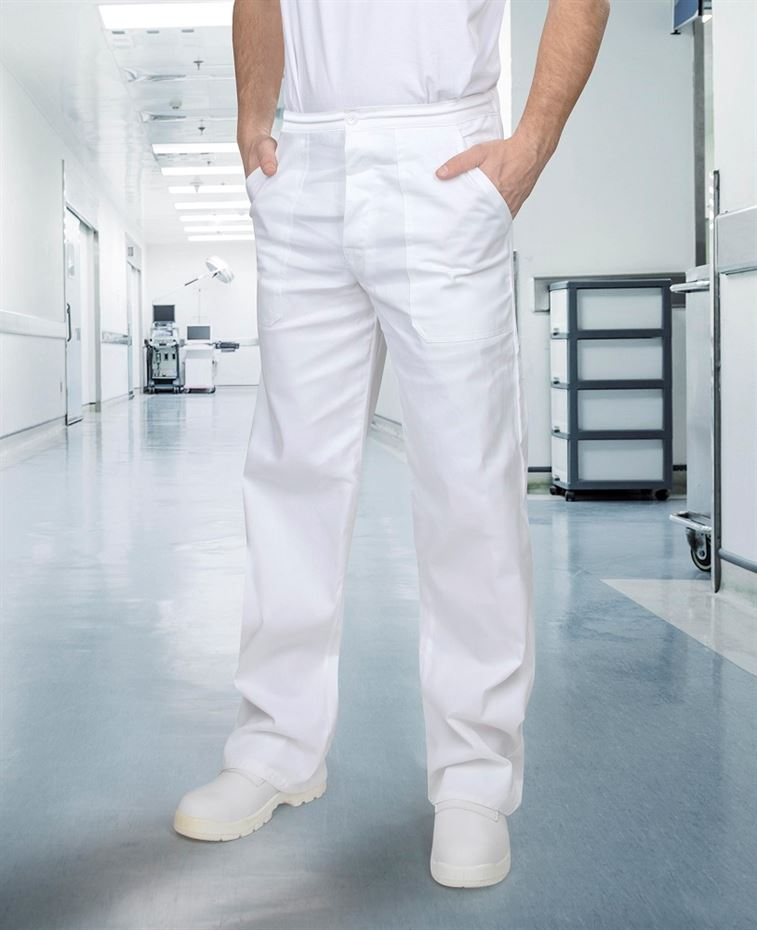 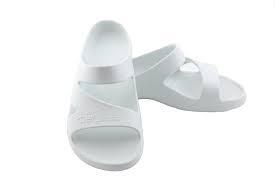 ARDON shop, Hněvotínská 54 (10 minutes from the university)
Medical supplies EMPOLAS, Globus shopping center 
(10 mins from Neředín dorms)
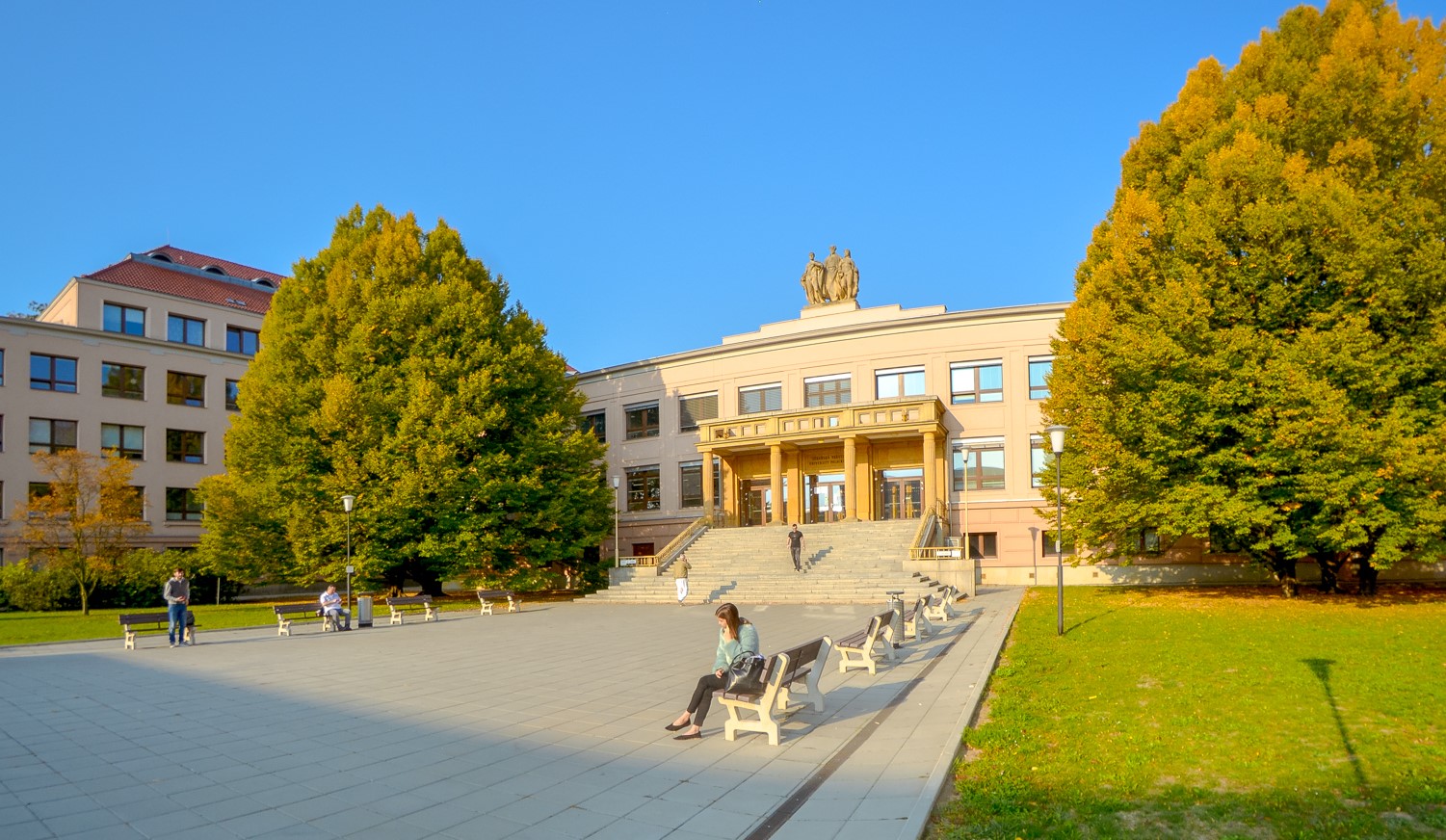 Good luck!
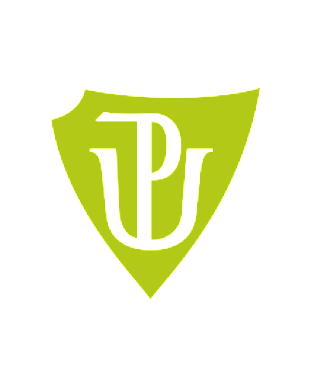 Time for questions
Mgr. Lucie Sehnálková
Student Affairs Office, room 2.052
 lucie.sehnalkova@upol.cz; +420 585 632 840